Dynamic DNS support for EGI Federated cloud
Viet Tran (IISAS)
Institute of Informatics SAS
Slovakia
Requirement
Any service hosted in cloud would need a valid DNS hostname:
Memorable service URLs
Host certificates for security
Independent from allocations of services in Cloud

However, supports for DNS in EGI Federated cloud at site level are very  limited and fragmented
Some sites have new hostname for every new VM
Some have fixed hostname for each IP
Some do not support at all
Random, encrypted and unpredictable hostnames for services hosted in clouds
Users need to reconfigure servers and clients for every start
Additional efforts at every new sites
EGI FedCloud-wide Dynamic DNS support
For users: can register hostnames and assign them to VMs:
Memorable, sensible hostnames for services hosted in FedCloud
Predictable, reusable hostnames for clients/servers setting, no reconfiguration of clients and servers for every start
Common domains for VMs in whole federation, independent from location of VMs in FedCloud

For sites: no changes, no additional support required

For FedCloud: site-independent, federated approach
Architecture
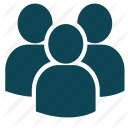 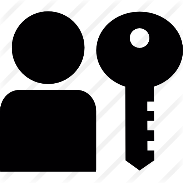 Users
EGI CheckIn
Authentication
DDNS command-line client
NS-update server
Register hostnames
Assign/update IPs
updating DNS records
BIND9 DNS server
DNS server
Implementation
NS-update server: nsupdate.info software
Open-source, available on github.com
Based on stable components (django framework, standard python libraries)
Server in production for free from 2014
Still active development

BIND9 DNS server
De-facto standard for DNS server
DNS records update via RFC 2136
Standards and compliance
All communications between components are supported by standards:
OpenID Connect between NS-update – EGI CheckIn 
dyndns2 between command-line client – NS-update
RFC 2136 between NS-update – BIND9 server
Implementation-independent

All relationships are many-to-many, e.g.
One NS-update server – many OpenID identity providers
One NS-update server – many DNS servers (one portal for many domains)
Many NS-update servers – one DNS server (many portal for one domain)
Sustainable and extensible
Using DDNS service
Two steps:

Registering a hostname in a supported domain (e.g. myserver.mydomain.com)

Assigning the registered hostname to your server/VM (updating the IP address of the hostname to the IP of your server/VM)
Registering hostnames
Support multiple domains/subdomains
Currently using subdomains from fedcloud.eu
Can support other domains on requests, e.g.
Subdomains from fedcloud.eu for your VOs (e.g. voname.fedcloud.eu)
Subdomains from your own domain (e.g. fedcloud.yourdomain.org)

Web portal with authentication via EGI CheckIn
Just log in and register a hostname in an available domain
Server will give error message if the hostname is occupied by other users
See instruction/demo at the end of presentation
Assigning/updating IPs
Each registered hostname has its own secret (password)
Once hostname is registered, no user credential is needed for assigning/updating IP address
No user credential stored on VMs, just hostname and its own secret

Very simple usage
Common DDNS clients available in Linux
Configuration files generated by NS-update server, just copy/paste 
For VMs, in most cases, it is enough to execute the following command
“curl https://HOSTNAME:SECRET@nsupdate.fedcloud.eu/nic/update”
Usage instructions
Forget about technical details in previous slides, the typical usage of DDNS is very simple and need no additional knowledge.
Only copy and paste single command 
“curl https://HOSTNAME:SECRET@nsupdate.fedcloud.eu/nic/update”


Just log into portal https://nsupdate.fedcloud.eu/ and follow the menu. Some screenshots are included at the end of this presentation.
Screenshot – login to portal
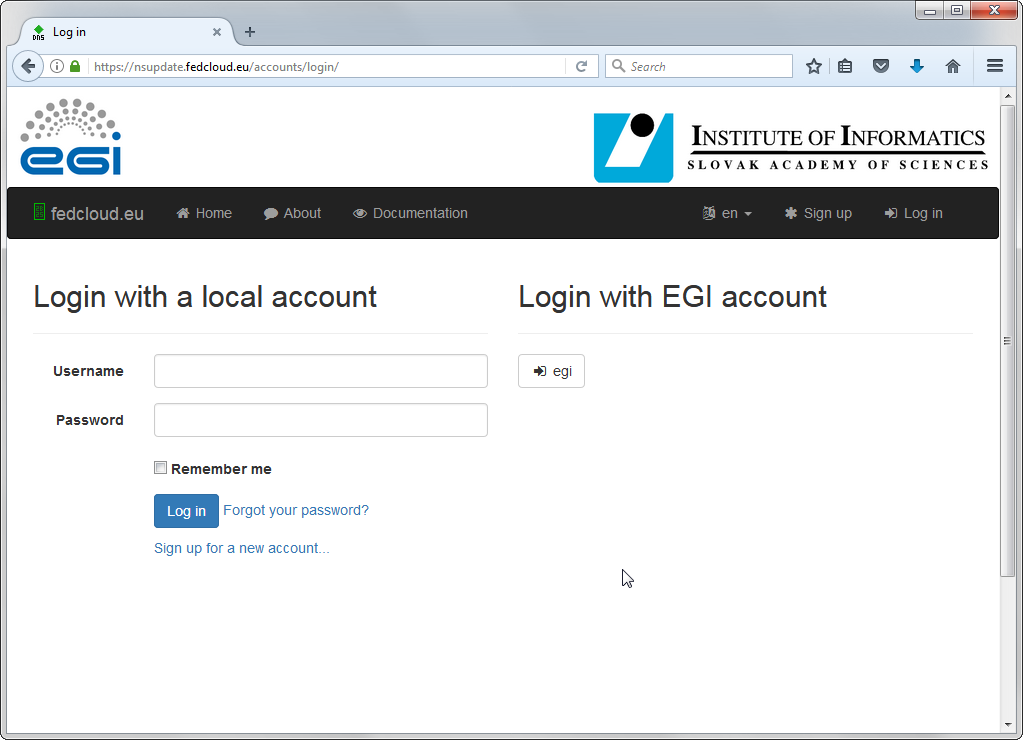 Screenshot-overview after login
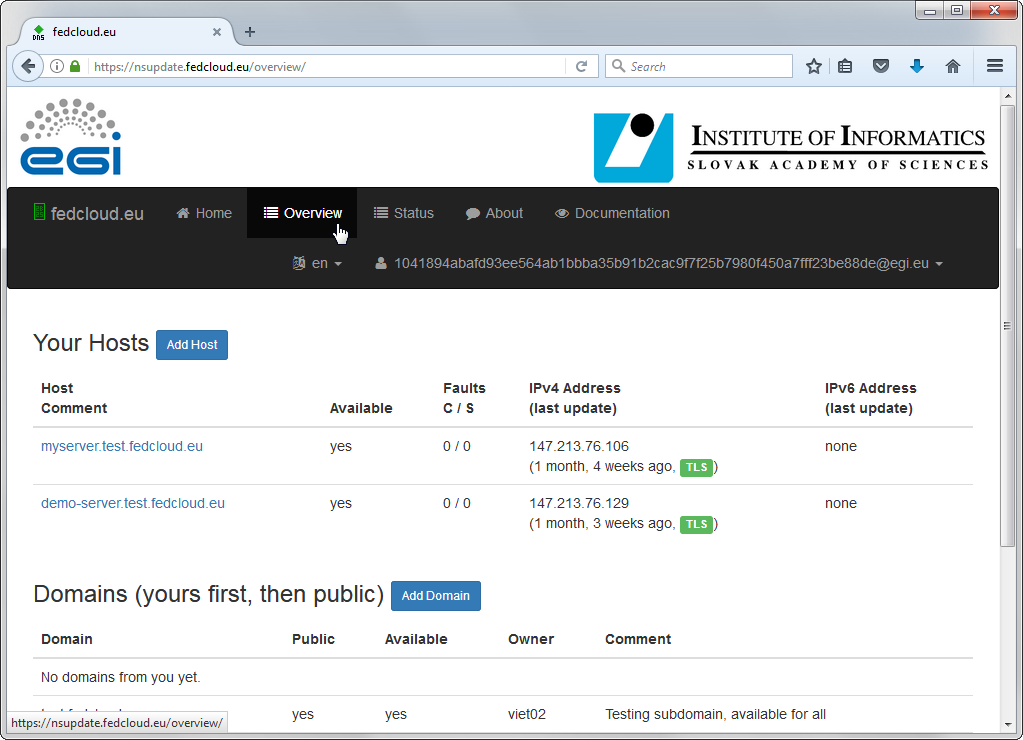 Screenshot – register new hostname
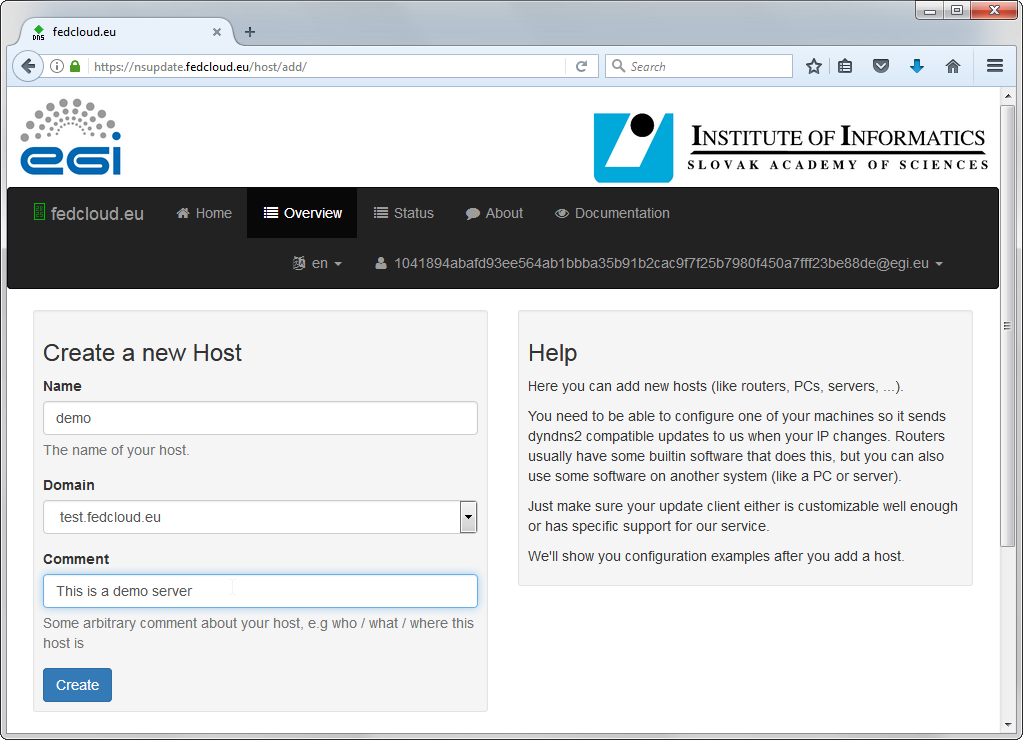 Screenshot-new hostname registered
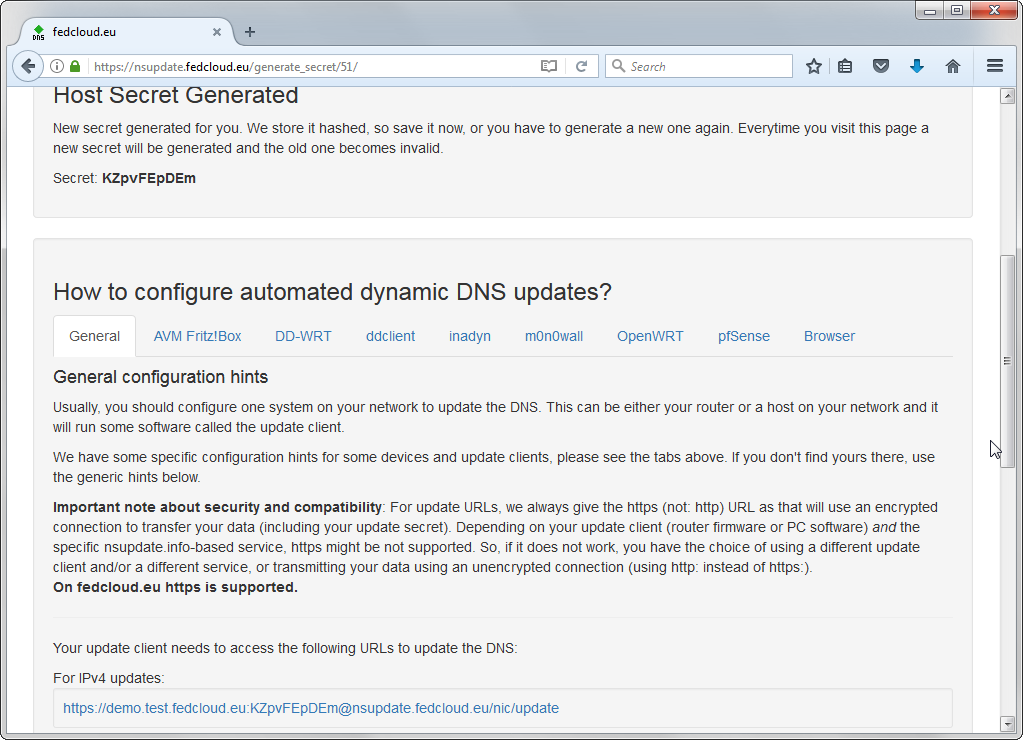 Screenshot – overview with new hostname
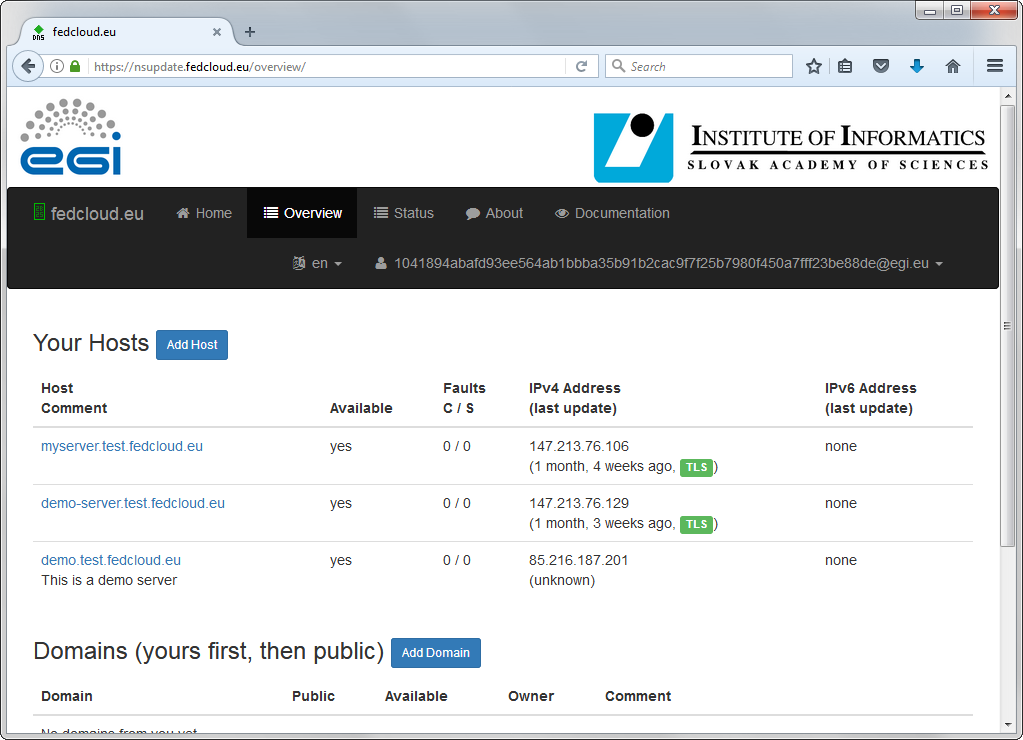 Screenshot: Edit host
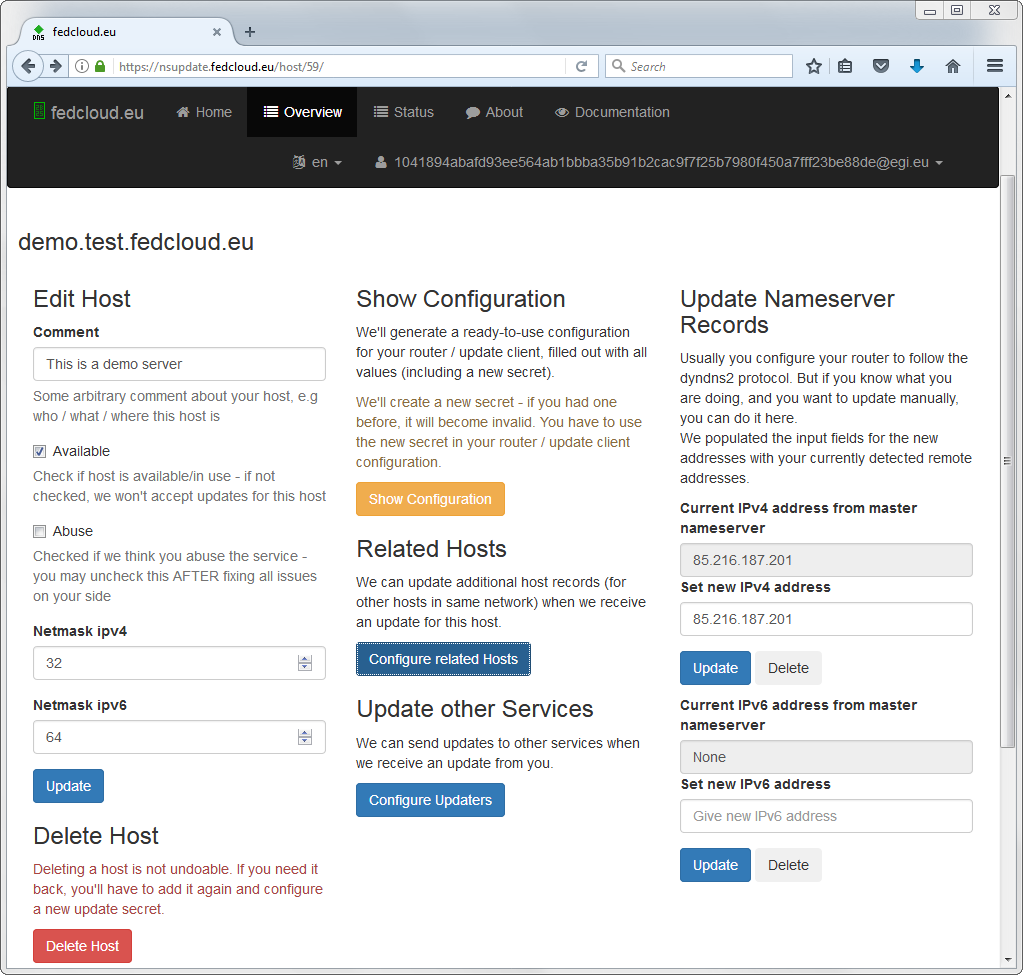 Using DDNS with VMOps
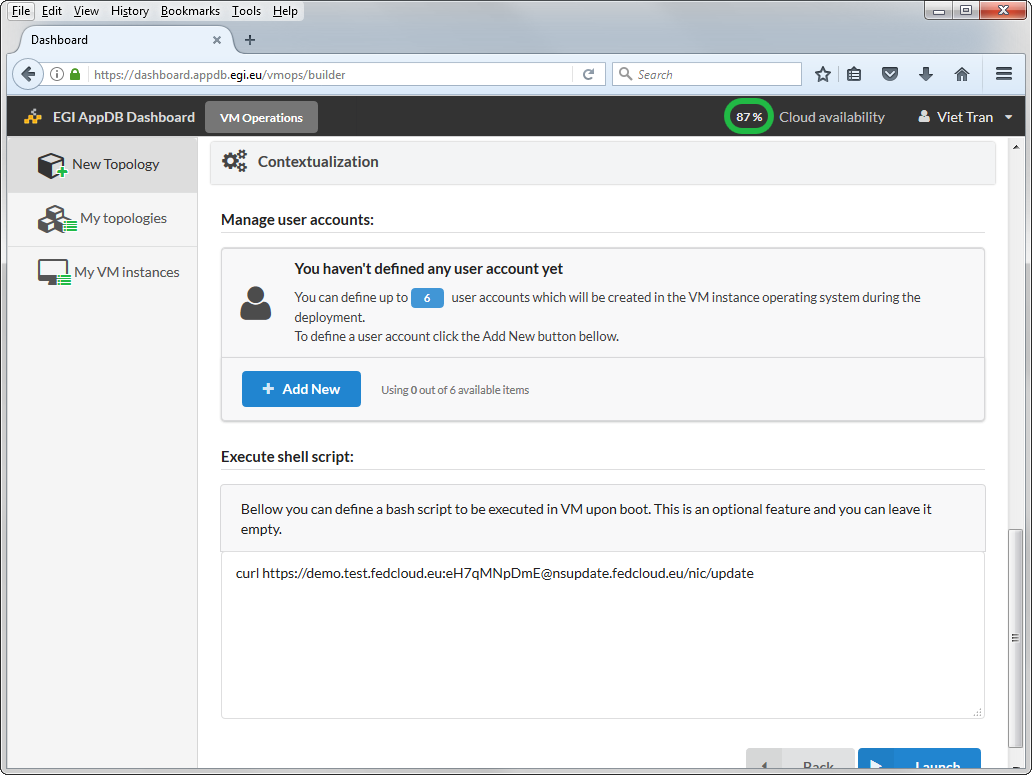 Using DDNS with Openstack Horizon
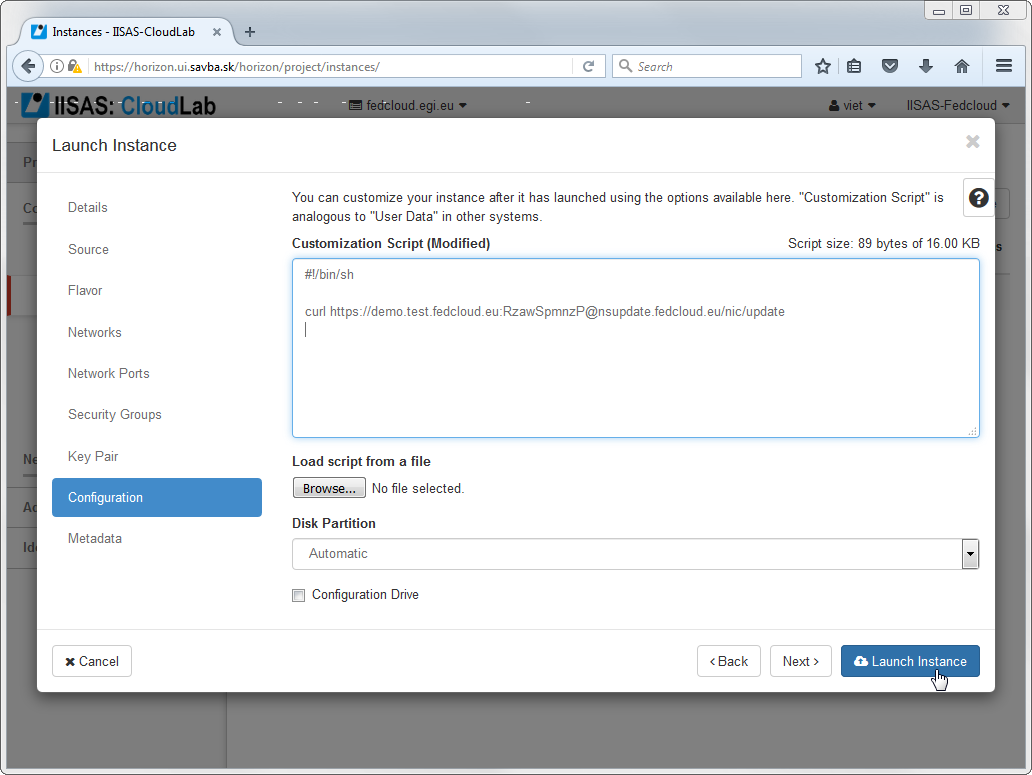 Using DDNS with cloud-init script
Example of cloud-init file

#cloud-config
users:
  - name: cloudadm
    sudo: ALL=(ALL) NOPASSWD:ALL
    lock-passwd: true
    ssh-import-id: cloudadm
    ssh-authorized-keys:
      - ssh-rsa AAAAAAAAAAAAAAAAAAAAAAAAAAAAAAAAAA
runcmd:
  - curl “https://demo.test.fedcloud.eu:RzawSpmnzP@nsupdate.fedcloud.eu/nic/update”
Summary
DDNS is critical for enabling service deployments in EGI Federated cloud
Memorable, sensible, reusable, site-independent hostnames
Easy usage
No additional knowledge from users
Can be used with any existing tools (VMops, cloud-init)
No additional efforts from site admins
Standard-based and extensible
Multiple domains (including domains owned by users)